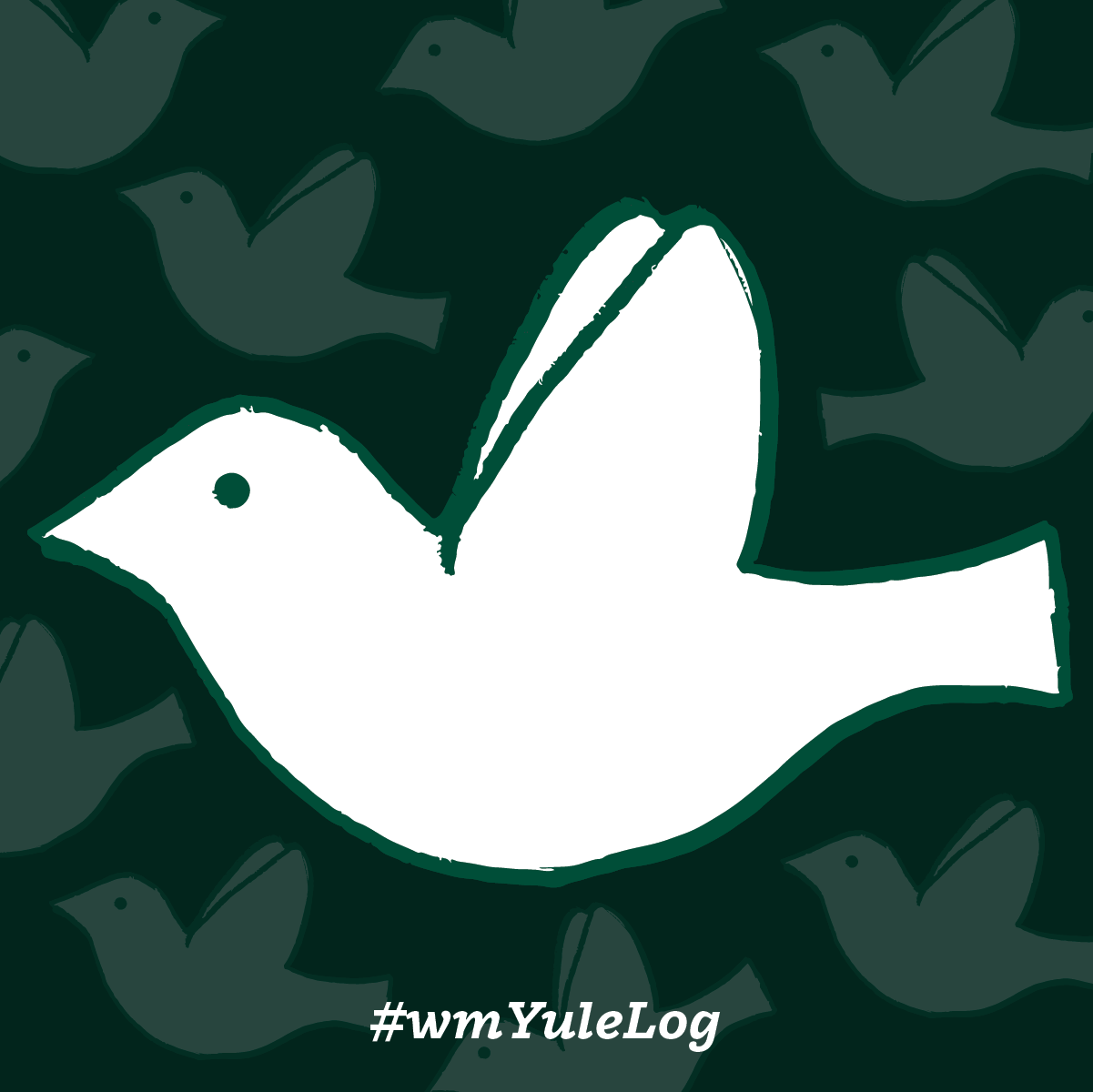 to Arts & Sciences
at William & Mary
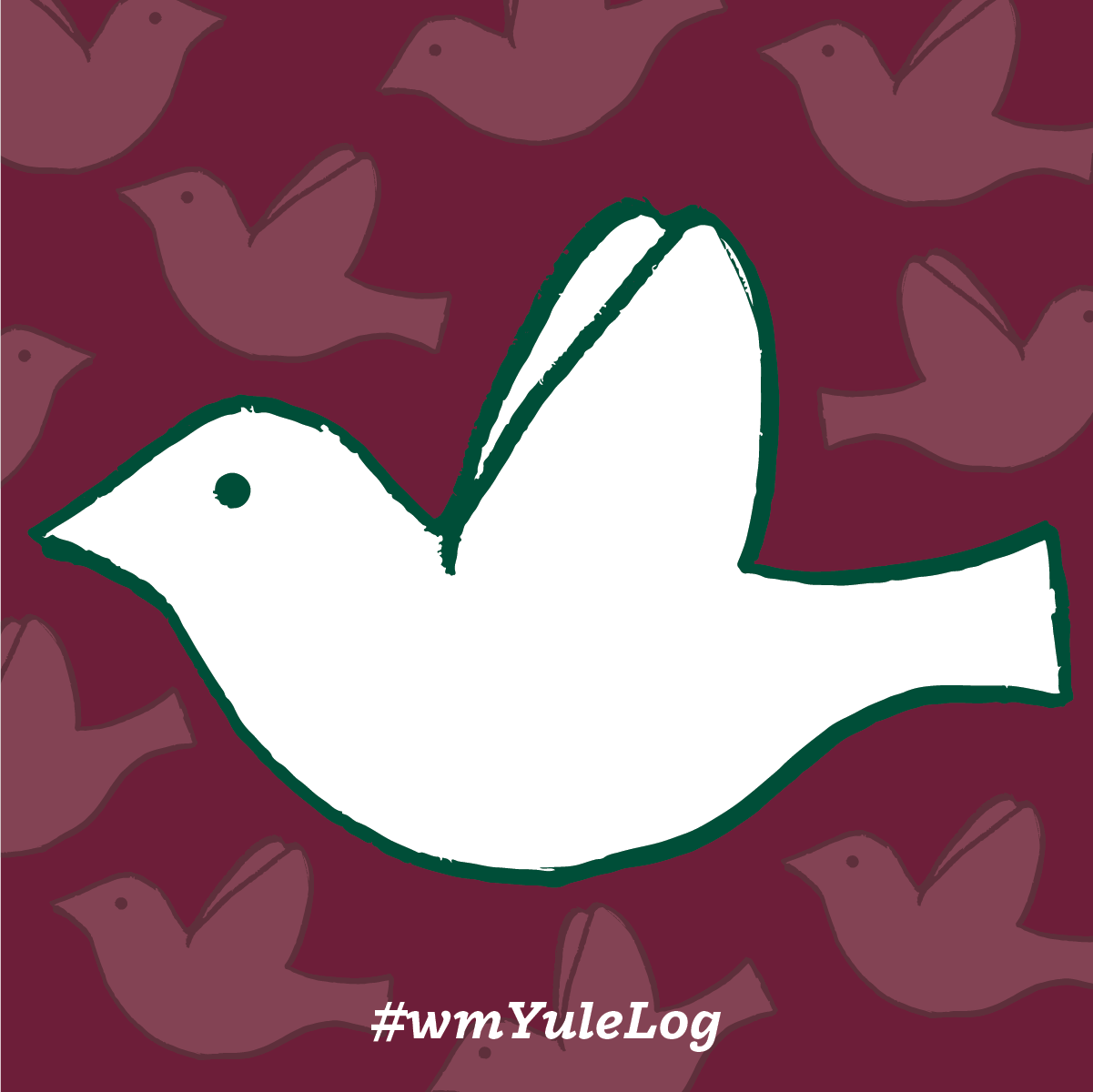 to Arts & Sciences
at William & Mary
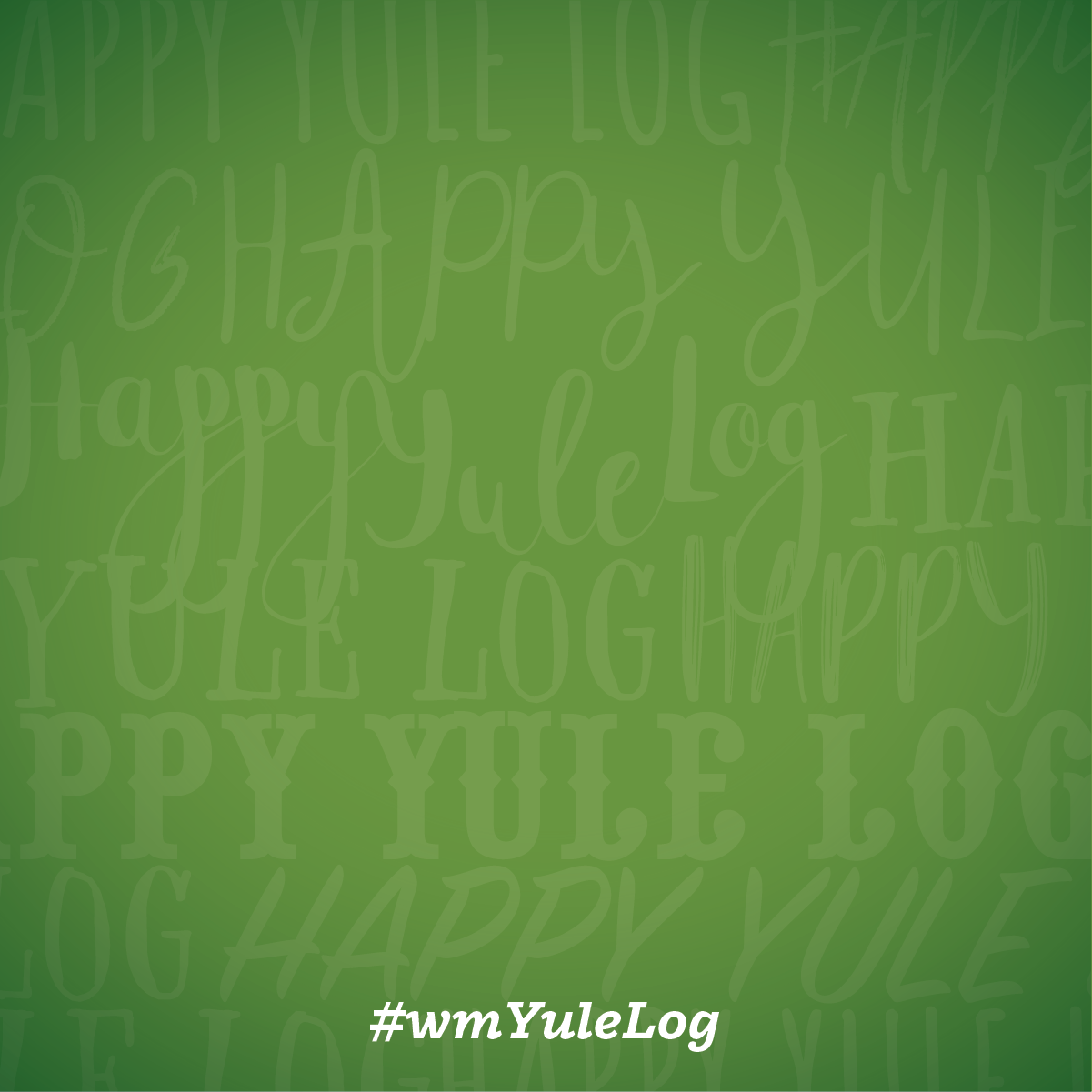 to Arts & Sciences
at William & Mary
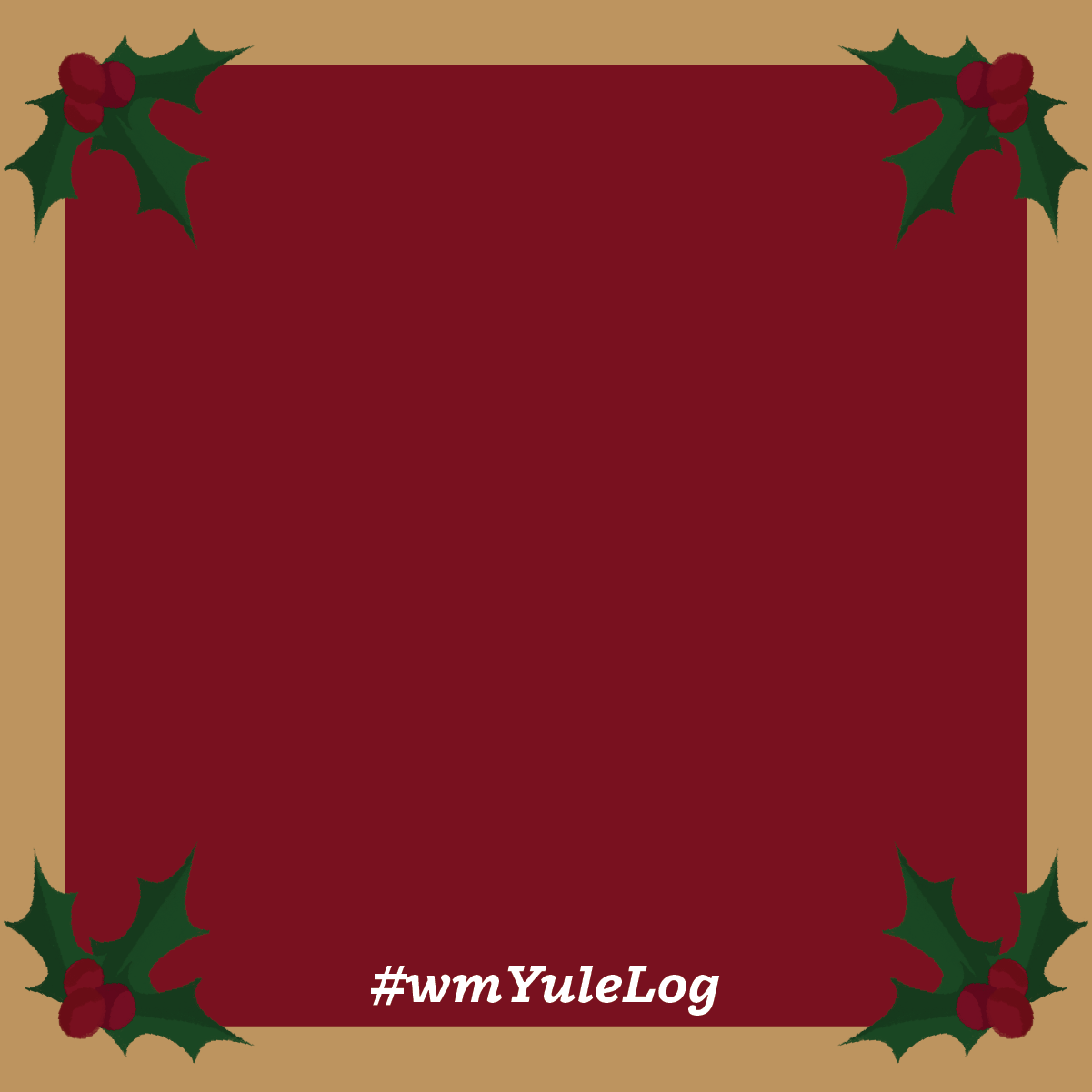 to Arts & Sciences
at William & Mary